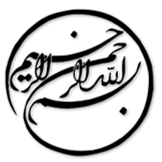 تحلیل مدیریت ارتباط با مشتری بر روی بیماران سرپایی در یک بیمارستان بیماری های عفونی در چین با استفاده از مدل تازگی- فراوانی- ارزش پولی نسبت دارویی
دانشجو:
استاد:
سال تحصیلی:
نام درس:
فصل اول: مقدمه

در سال 2018، 167 بیمارستان بیماری های عفونی (شامل 165 بیمارستان دولتی) درچین وجود داشت، که در حال حاضر بیماران با بیماری های عفونی خاص را پذیرش و درمان می کنند و بیمارستان های رفاه عمومی را با یک غرامت دولتی محدود ارائه می دهند. توسعۀ این بیمارستان ها، وابسته به درآمد پزشکی بوده که منجر به ارائۀ نسبت بالایی از داروها شده.
کنترل هزینه های دارویی و نسبت های بالای دارو در بیمارستان های بیماری های عفونی در چین لازم است، با این حال، افزایش هزینه های دارویی چالشی بری سیستم های بهداشت جهانی است و کنترل این افزایش در اصل در کاهش هزینه های دارویی مورد هدف قرار می گیرد. تحلیل مدیریت ارتباط با مشتری (CRM) نشان دهندۀ تلاش های مدیریتی برای مدیریت فرایندهای تجاری و فناوری های طراحی شده برای درک مشتریان یک شرکت است.
1/12
فصل اول
مقدمه
1
در CRM بیمارستان، مدل کلاسیک تازگی، فراوانی، ارزش پولی (RFM) و استخراج داده ها کاربرد گسترده ای دارد. در این مدل تازگی (R) به آخرین زمان خرید اشاره دارد، فراوانی (F) به معنای فراوانی خرید است و ارزش پولی (M) نشان دهندۀ هزینۀ خرید است. اهمیت اجرای تحلیل CRM بر روی بیماران سرپایی در بیمارستان ها در تقسیم بندی مجدد و تشخیص انواع مختلف بیماران جهت پیشرفت بیشتر نرخ مشاوره و وفاداری بیماران عفونی و در نتیجه، افزایش رقابت پذیری بیمارستان های عفونی و بهینه سازی منابع و خدمات دارویی است. برخی از محققان سعی نمودند اصلاحاتی را در مدل RFM  ایجاد کنند که هرکدام دارای نقاط ضعفی هستند، برای رسیدن به هدف فوق، از درصد هزینۀ دارویی به عنوان یک متغیر اصلی استفاده کردیم. و مدل RFM نسبت دارویی اصلاح شده (dRFM) برای تحلیل CRM بیمار جهت تشخیص بیماران پایه، پتانسیلی و با ارزش بالا را به کار بردیم.
2/12
فصل اول
مقدمه
1
فصل دوم: داده ها و روش ها

درکل 2,271,020 عنصر دادۀ مربوط به بیمارانی که بخش بیماران سرپایی را در واحد تحقیقات در بازۀ زمانی 1 آگوست 2009 و 31 دسامبر 2019 ویزیت کردند، از سیستم HIS استخراج شد. داده ها شامل فیلدهای زمانی ویزیت ها، شمارۀ شناسۀ بیمار، جنس، سن، محل سکونت (محلی یا میدانی)، تشخیص، هزینۀ درمانی و هزینۀ دارویی بود.
پکیج نرم افزاری 22.0(SPSS) Statistical Product and Service Solutions و 18.0SPSS Modeler  برای تحلیل داده ها به کار رفت. 18.0SPSS Modeler برای محاسبات به کار رفت و پارامترها را به عنوان خروجی به مدل داد. هفت متغیر زمان آخرین ویزیت (ماه)، جنسیت، سن، محل اقامت (محلی/ میدانی)، درصد هزینه دارویی، فراوانی ویزیت ها و میانگین هزینه پزشکی به ازای هر ویزیت پس از ساخت مورد تحلیل قرار گرفتند.
3/12
فصل دوم
داده ها و روش ها
2
1
لطفا توجه داشته باشيد
که اين فايل تنها بخشی از محصول بوده و صرفا جهت معرفی محصول ميباشد
برای خريداری و دانلود فايل کامل مقاله به زبان فارسی
با فرمت پاورپوينت (با قابليت ويرايش(
اينجا کليک نماييد.
فروشگاه اينترنتی ايران عرضه www.iranarze.ir
5
4
3
2
1